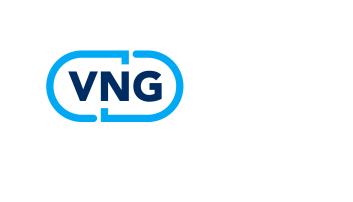 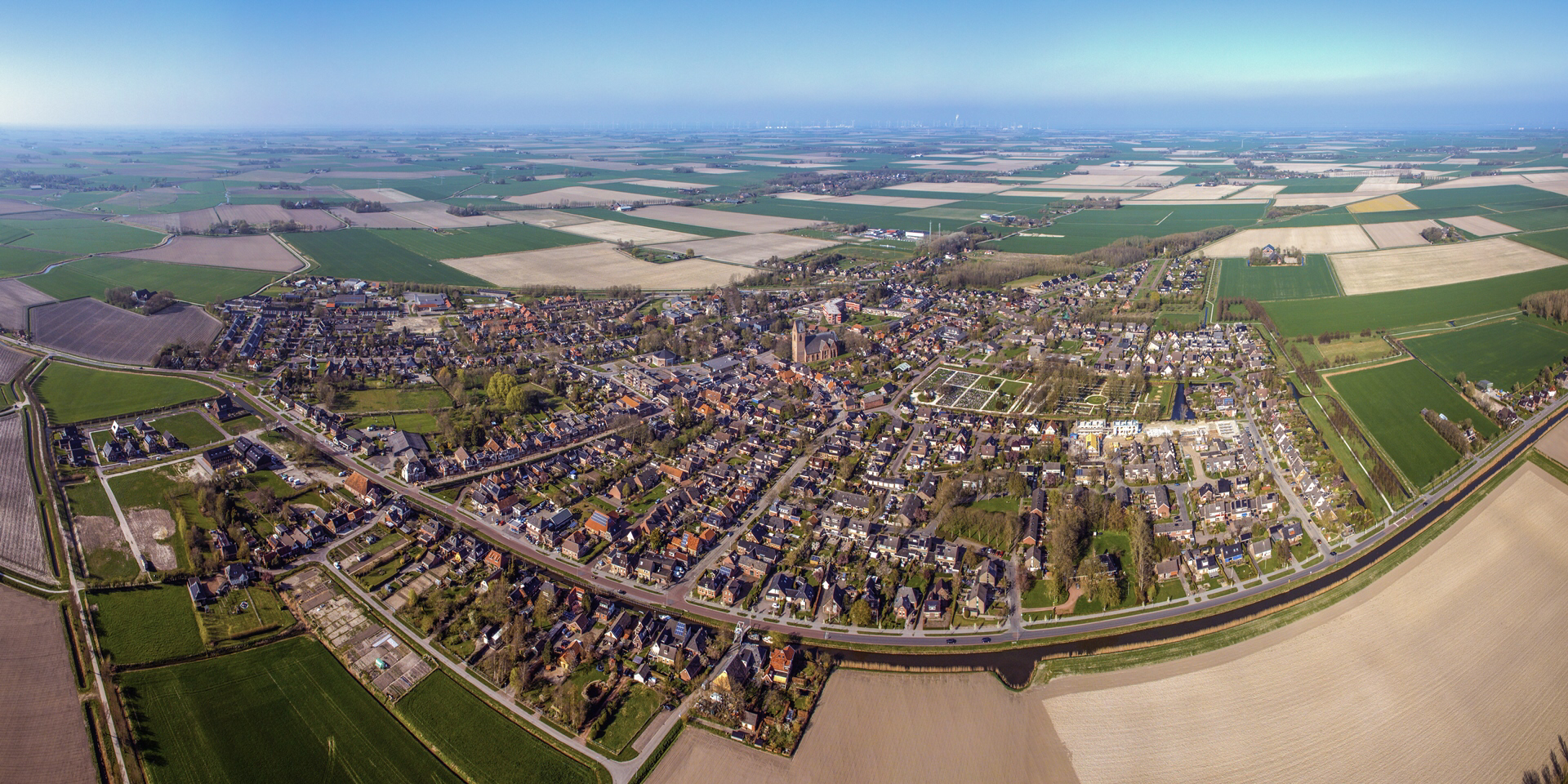 Rollen en werkwijze Intaketafelnajaar 2020
Inhoud
De stappen in het proces naar de Omgevingstafel
Wat is de Intaketafel?
Voordelen van de Intaketafel
De rollen aan de Intaketafel
Spelregels gesprek Intaketafel
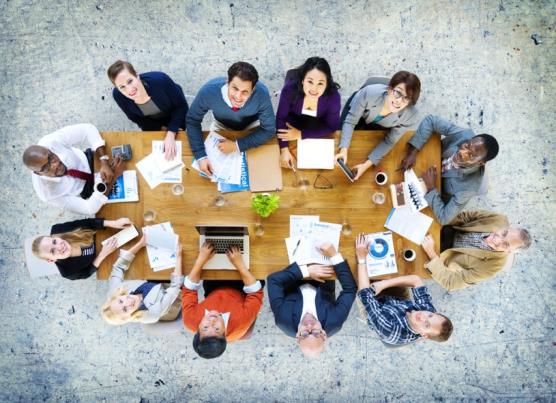 De stappen in het proces naar de Omgevingstafel
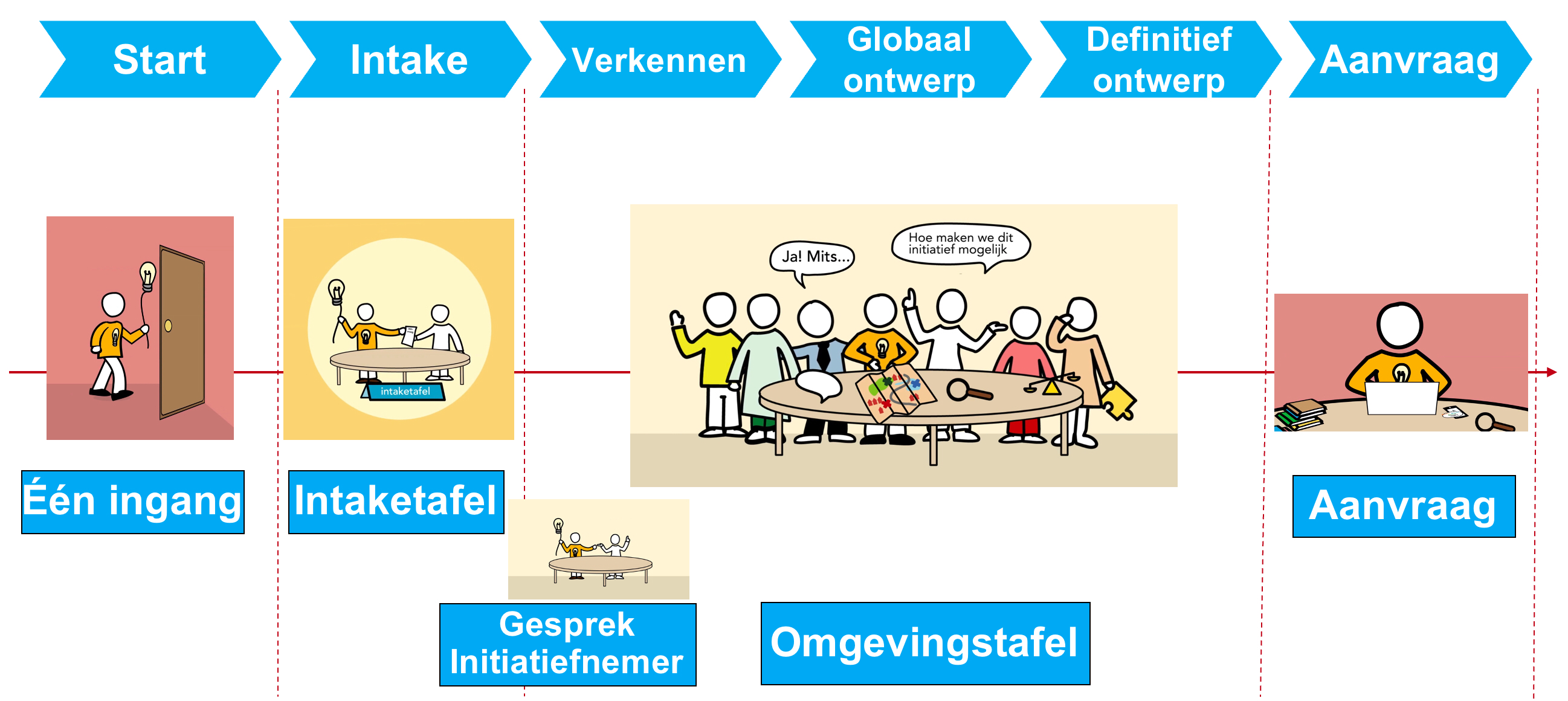 Wat is de Intaketafel Omgevingswet?
Alle ruimtelijke en maatschappelijk initiatieven worden aan de intaketafel besproken en beoordeeld. Het hoofddoel is te bepalen of het initiatief wenselijk is. Dat wil zeggen: past het initiatief bij de omgevingsvisie van de gemeente en de ketenpartners en is het kansrijk om verder te ontwikkelen?

Zo weet de initiatiefnemer vroeg of diens plan wenselijk is. En gaan we als overheid alleen aan de slag met wenselijke initiatieven.
Het Intaketeam
Het intaketeam komt elke week samen en bespreekt de initiatieven die de afgelopen week zijn binnen gekomen. Zo’n bijeenkomst duurt maximaal een uur. Elk initiatief wordt in 15 minuten doorgesproken

Een initiatief wordt getoetst aan:
Maatschappelijke waarde: creëert het initiatief een verbetering voor inwoners, ondernemers en/of de gemeente?
Bestuurlijke wenselijkheid: past het initiatief binnen de strategie en omgevingsvisie van de gemeente? Is het bestuur bereid mee te werken aan dit plan?
Het Intaketeam
De deelnemers van het Intaketeam hebben meer generalistische dan specialistische kennis en vaardigheden, want zij beoordelen de initiatieven op wenselijkheid, niet op vakgebieden. Het is ook mogelijk om kansen te benutten door de initiatiefnemer aandachtspunten mee te geven, bijvoorbeeld gericht op duurzaamheid, Energietransitie of gezondheid.

De deelnemers zijn van de gemeente en indien het plan de beleidskaders van ketenpartners raakt, kunnen ketenpartners betrokken zijn. Het is noodzakelijk dat het beleid van de ketenpartners goed bekend is bij de deelnemers van de Intaketafel.
Intaketafel
Ja, mits
Fase van de klant: vindt de gemeente mijn plan wenselijk?
Waarom?
Wat wordt anders?
Zorgt dat de initiatiefnemer vroeg weet of een plan wenselijk is
Alleen een plan in behandeling nemen als het zinvol is
Nieuw intaketeam
Alles komt op de intaketafel
Mandaat bij intaketeam
Initiatief kan stranden
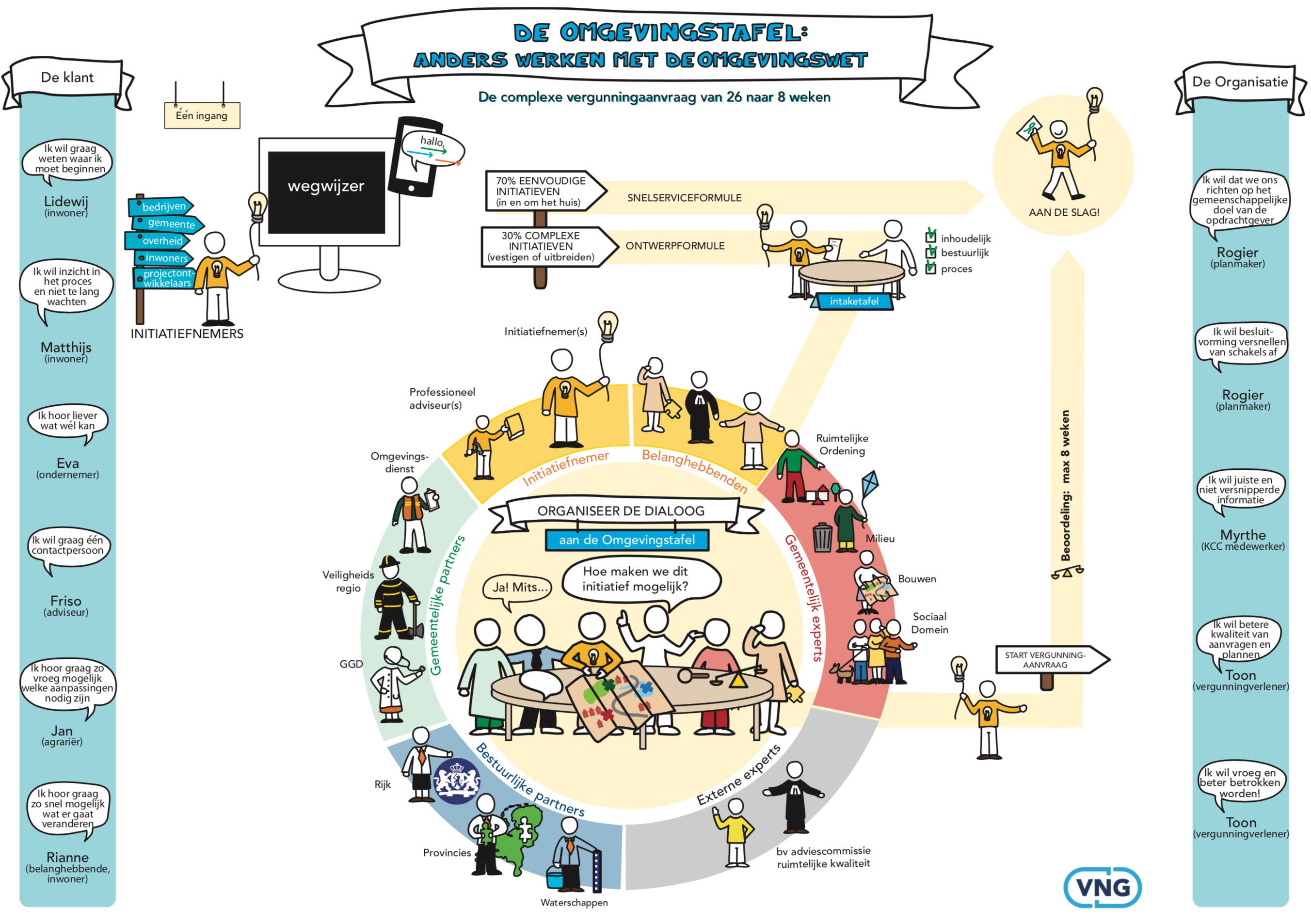 Voordelen van de Intaketafel
Voordelen initiatiefnemer
Voordelen overheid
Direct inzicht in de wenselijkheid van een plan
Beter en sneller beeld van alle kaders en regels – en interbestuurlijk
Snellere reactie op ideeën en plannen
Integrale afweging van mijn plan
Besparing van kosten
Meer kwaliteit van mijn plan
Meer inzicht in het proces
Alleen werken aan wenselijke initiatieven leidt tot besparing
Route via wethouder opgelost
Overzicht van alle lopende initiatieven
Sneller kunnen reageren op vragen
Meer kwaliteit toevoegen aan plannen
Meer mogelijk maken
Een duidelijk Ja, mits om samen aan verder te werken
Integrale afweging
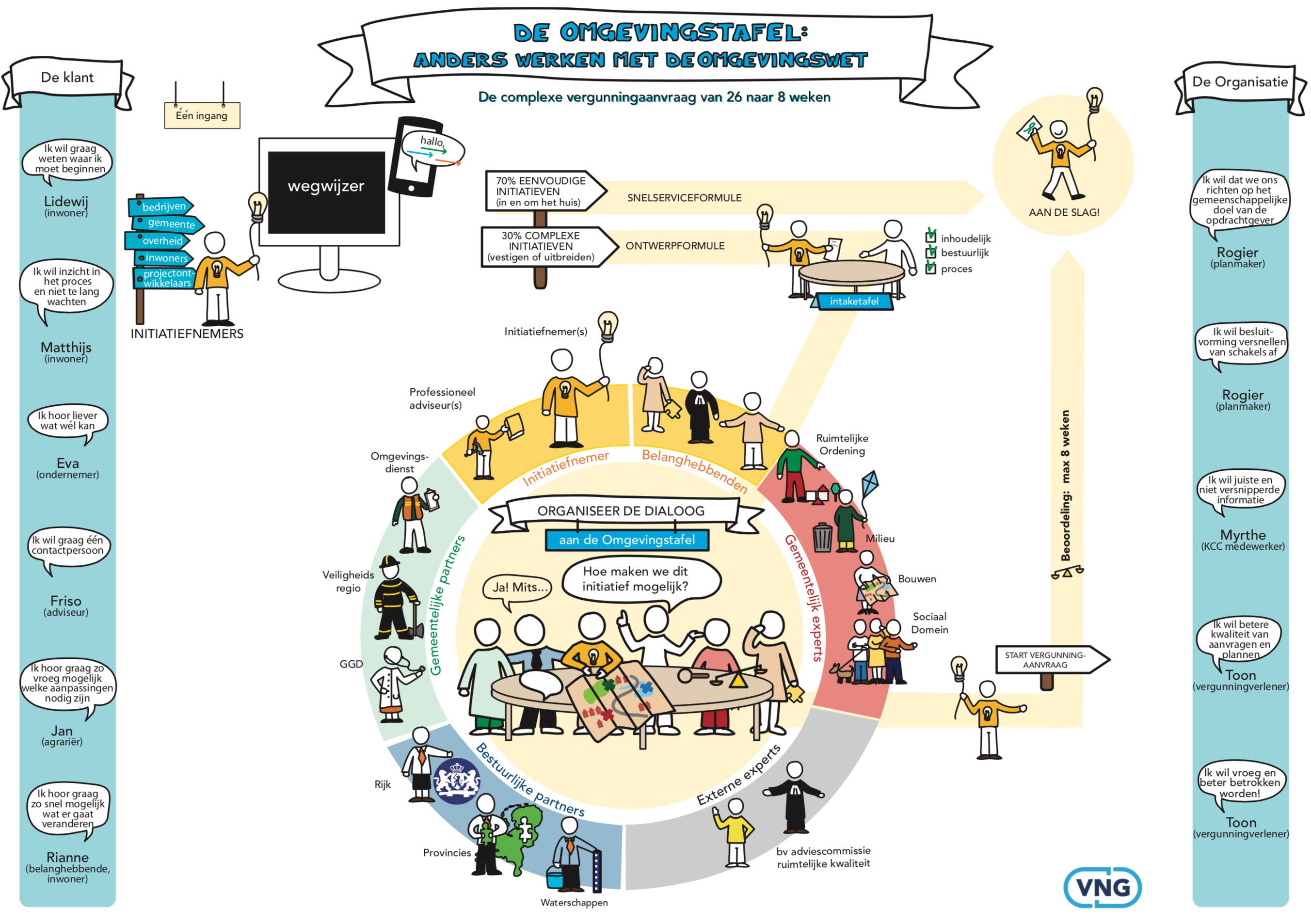 Rollen aan de Intaketafel
Adviseur Omgevingsvisie
Adviseur Sociaal domein
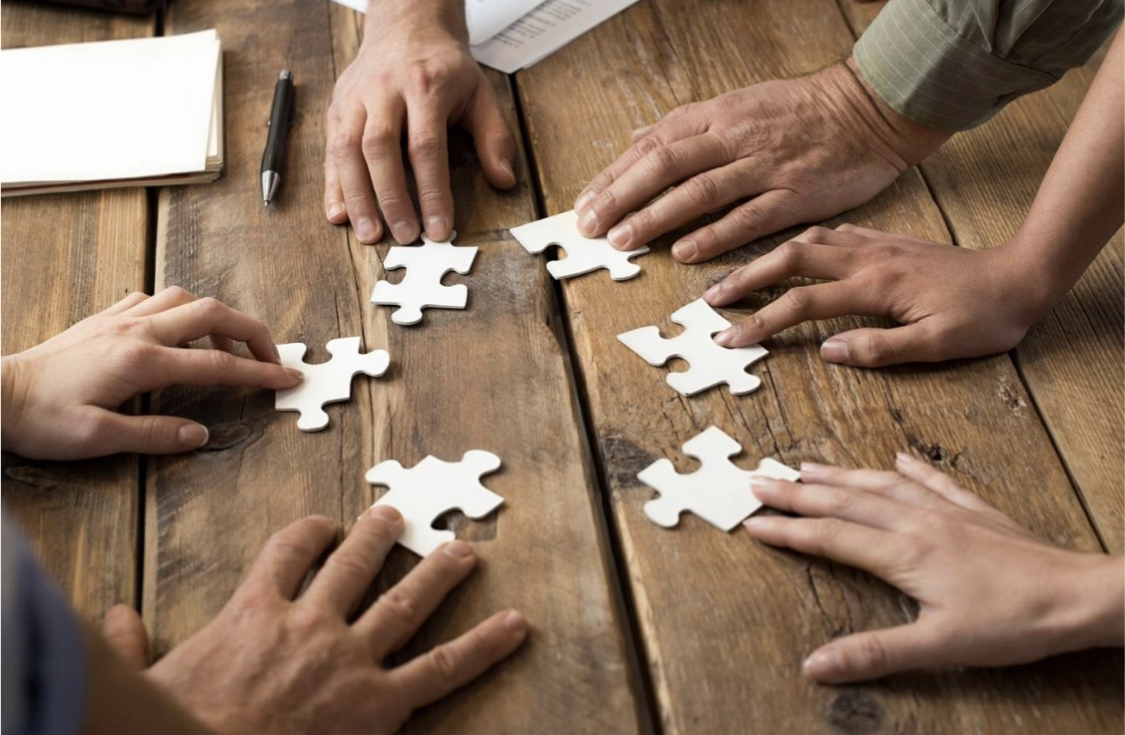 Voorzitter
Relatiemanager of Inbrenger
Secretaris
Adviseur Ruimtelijke ordening
[Speaker Notes: Hanneke begeleidt
Groep eerst kort leestijd geven 
Elke rol even kort toelichten, ik zorg wel voor beschrijvingen maar dan hort iedereen ook even wat elke rol doet.]
Toelichting op de rollen Intaketafel
De adviseurs
Adviseren over wenselijkheid op basis van hun expertise (inhoud)
Houding is: hoe kunnen we dit plan mogelijk maken
Kijken vanuit interbestuurlijk perspectief, andere ontwikkelingen en locaties


Werkt met een vaste gespreksstructuur – volgens het formulier
Zorgt dat het gesprek gefocust verloopt en binnen 15 minuten gereed is 
Werkt toe naar de beslissing


Legt alle afspraken vast
De voorzitter
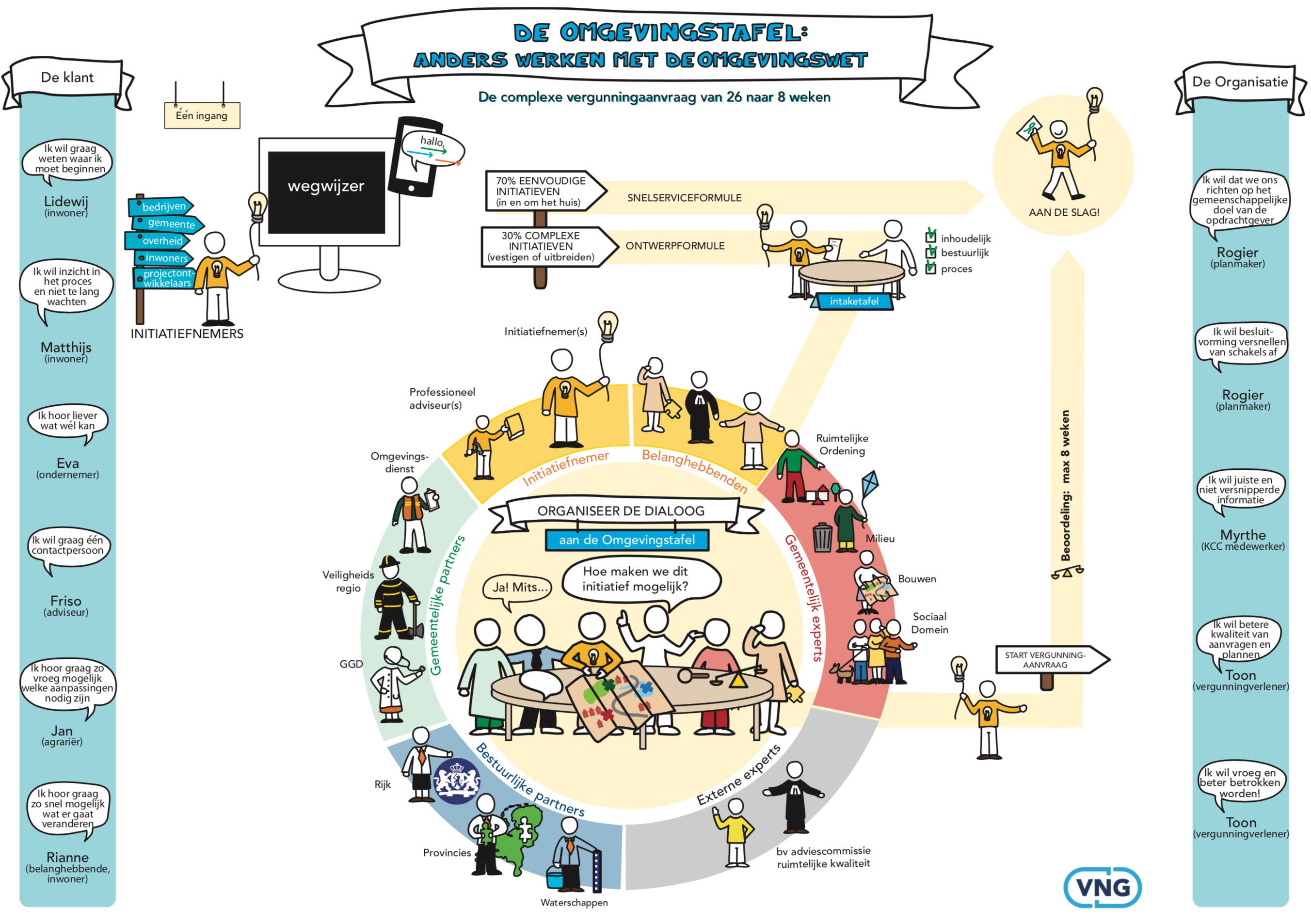 De secretaris
De rol van het bestuur
De uitkomst van de Intaketafel wordt gedeeld met het bestuur
De wijze van delen kan verschillen:
Bij een “Nee” is bestuurlijke dekking noodzakelijk
Bij een duidelijk “Ja, mits” wordt het bestuur periodiek geïnformeerd over de uitkomst 
Bij twijfel hakt het bestuur een knoop door
Het advies van de Intaketafel wordt vastgelegd: bepaal de wijze waarop

Doel: naar de initiatiefnemer communiceren we hetzelfde besluit
Spelregels gesprek Intaketafel
We werken vanuit de ‘Ja, mits’- gedachte. Het doel van het gesprek is het initiatief mogelijk te maken. Het is mogelijk alternatieven te vinden voor het initiatief of op een andere locatie
We hebben een kort en gefocust gesprek van 15 minuten per case
Iedereen zit goed voorbereid aan tafel
Iedereen is als gelijke deelnemer verantwoordelijk voor goede dialoog en de bijdrage aan de doelstelling en de uitkomst
Het gaat niet om meningen, maar om feiten
Als je het niet eens bent, geef je ook een alternatief
We werken met een agenda – zie een mogelijk voorbeeld op de volgende pagina’s
Opstarten van het gesprek aan de Intaketafel tijdens het online oefenen
De voorzitter van de gemeente stelt de leden van het Intaketeam voor met naam en functie. Alle leden van het Intaketeam zetten hun beeld en geluid aan.
De voorzitter houdt de tijd in de gaten – maximaal 15 minuten
Het gesprek start met een korte introductie door de inbrenger van maximaal 2 minuten. De inbrenger is degene die de case goed kent en ook contact heeft gehad met de initiatiefnemer
Tijdens de introductie worden twee afbeeldingen getoond, bij voorkeur van de ligging en indien beschikbaar een visualisatie van het initiatief
De voorzitter loopt met het Intaketeam de 10 vragen door – zie volgende pagina’s
De voorzitter sluit af met een conclusie of het initiatief wenselijk is en bespreekt wat de volgende stap is.
Agenda gesprek Intaketafel
Agenda gesprek Intaketafel
Agenda gesprek Intaketafel